Midterm 2
Common Problems
Helium Abundance
Stage 5: 3-20 minutes: The Onset of Helium Formation
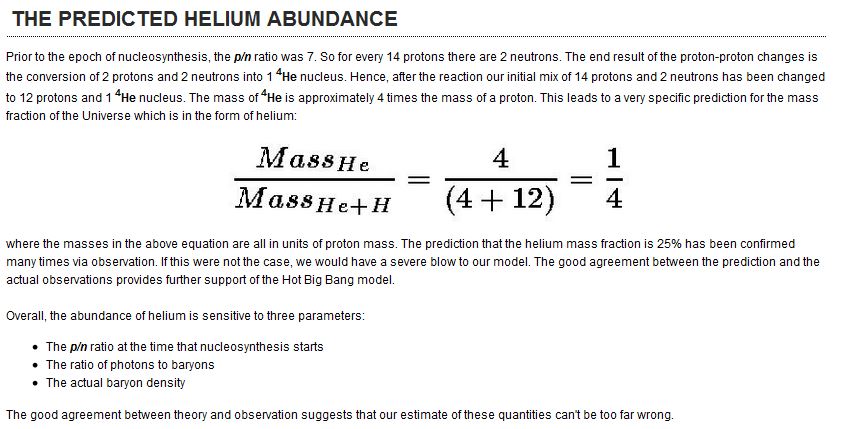 Choose the “Best” Answer
Best answer means in the context of what is covered in lecture, in your homework, or in the web textbook.
A = no; not responsible; matter-anti matter annihilation
B = red herring
C = yes electrons result individual neutron decays  but not at the cosmological level as most created neutrons ended up in helium
D = yes – kangaroos – mentioned often in class
E = red herring
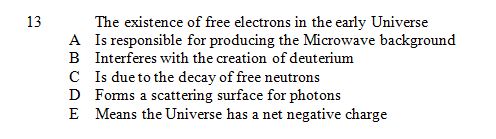 Choose the “Best” Answer
Best answer means in the context of what is covered in lecture, in your homework, or in the web textbook.
A = no; rate depends on details of actual SN explosion not the initial mass
B = yes; Gold is only formed from how many neutron captures occur during SN
C =  the rate doesn’t determine the speed; the speed might determine the rate
D =  red herring
E =  Silicon is not produced from Neutron Capture
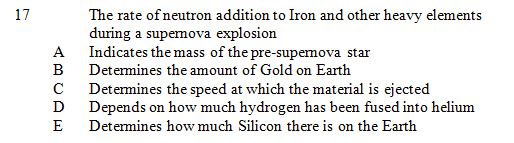 In the early Universe we assume Thermal Equilibrium.   What is the simplification that this assumption gives us about the conditions of the early Universe?
Explain why Carbon can not be created in the very early Universe
Explain why dark matter may be necessary to facilitate the formation of Galaxies.
Hardest question but best diagnostic
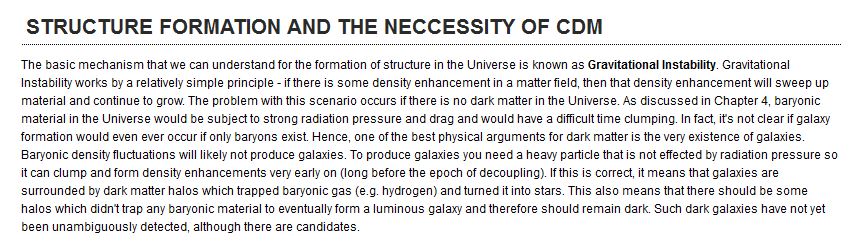